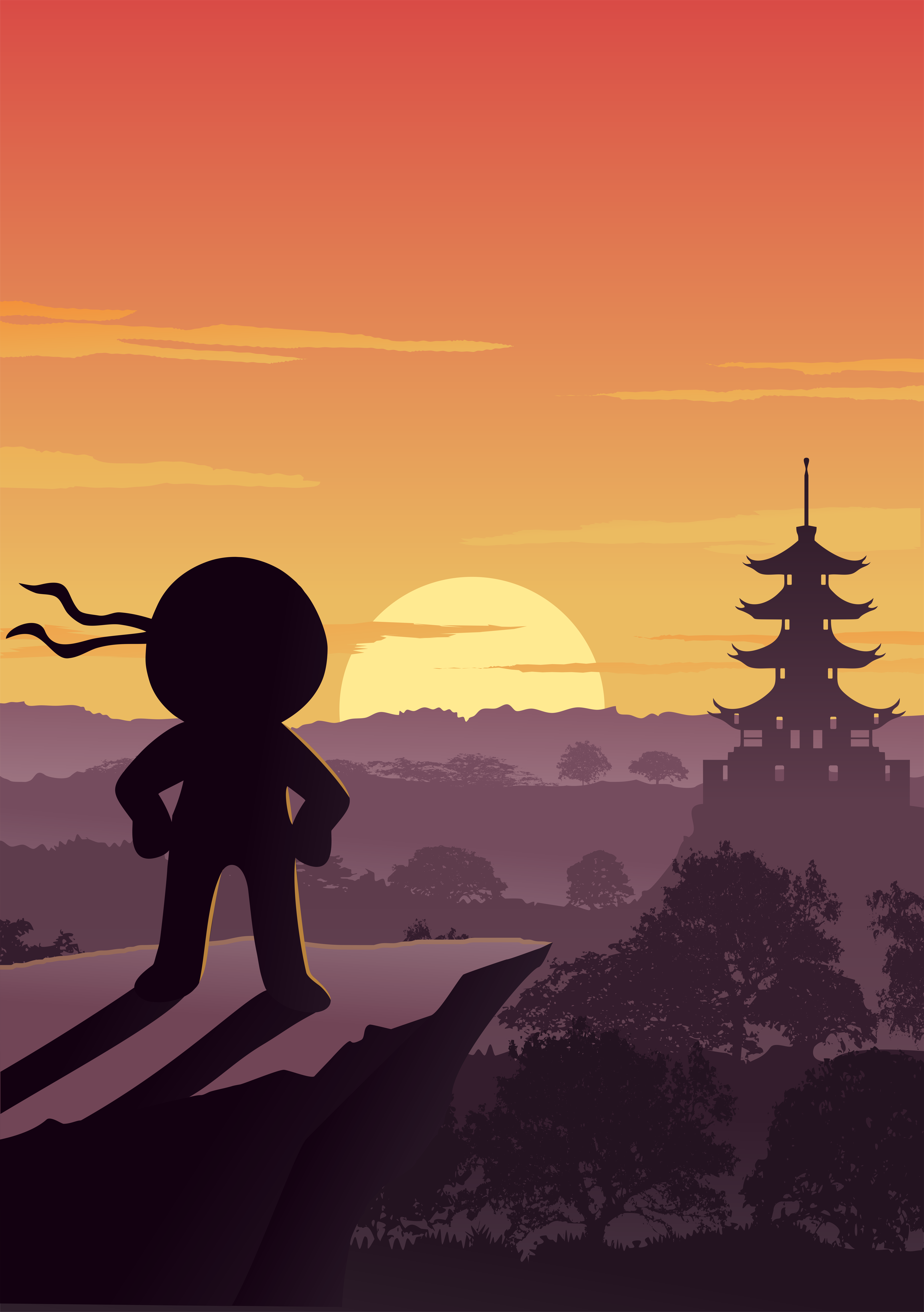 VoCABULARY NINJA
WHOLE SCHOOL SPELLING 
SYSTEM
Year 6
Overview
YEAR  6 - WHOLE SCHOOL SPELLING  SYSTEM